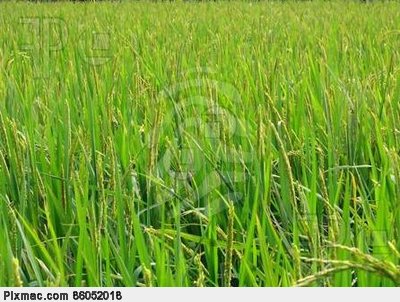 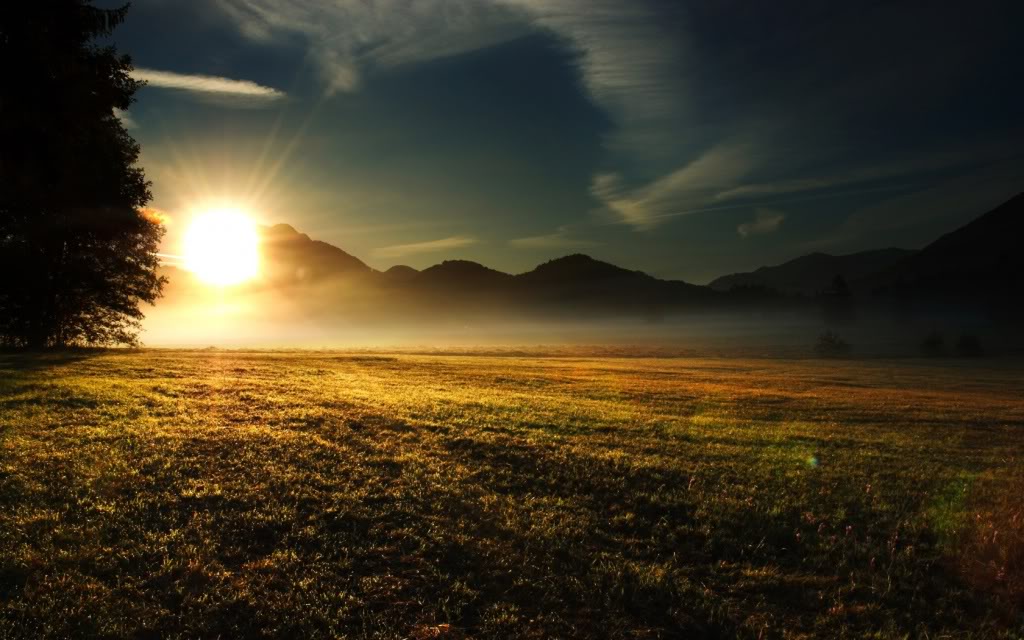 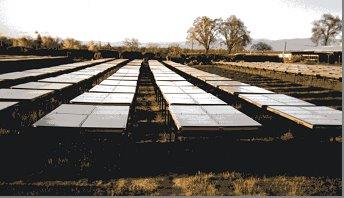 Fermented Cellulose Antioxidant
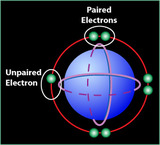 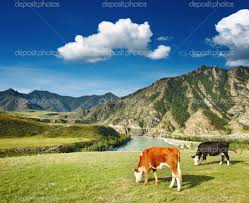 The origin of the FCA
The FCA was created 39 years ago by a Japanese Scientist, Dr. Kokichi Hanaoka (Ph.D.) situated in Nagano, Japan and using rice stalk produced locally. basing the FCA creation upon a simple observation of a cow grazing on greens. The question arising—why do herbivorous animals have a unique ability to digest cellulose while carnivorous animals could not digest cellulose in their appendices. This curiosity was the basis for the creation of the FCA.
What is a dietary supplementCongress defined the term "dietary supplement" in the Dietary Supplement Health and Education Act (DSHEA) of 1994. A dietary supplement is a product taken by mouth that contains a "dietary ingredient" intended to supplement the diet. The "dietary ingredients" in these products may include: vitamins, minerals, herbs or other botanicals, amino acids, and substances such as enzymes, organ tissues, glandulars, and metabolites. Dietary supplements can also be extracts or concentrates, and may be found in many forms such as tablets, capsules, softgels, gelcaps, liquids, or powders. They can also be in other forms, such as a bar, but if they are, information on their label must not represent the product as a conventional food or a sole item of a meal or diet. Whatever their form may be, DSHEA places dietary supplements in a special category under the general umbrella of "foods," not drugs, and requires that every supplement be labeled a dietary supplement.
Our discussionOur approach to health is based upon the alternative approach to wellness through our  understanding of Free Radicals and Antioxidants and how effective mediums to maximize this antioxidant ability can be created. We have looked at the promising benefits that are brought about by antioxidants through the medium of an enhanced water, a cellulose based dietary supplement and through various forms of functional beverages based upon enhanced water and a combination of active and well-understood ingredients. The basis of the efficacy of our products is the active mechanism of an antioxidant.  Our active mechanisms target the activity of Free Radicals to either eliminate the presence of free radicals, to minimize the amount of damage that a free radical can cause, to build the immune system through enhanced SOD activity and to take a synergistic approach to wellness through the combination of these objectives and approaches.
randox laboratories and their definition of free radical DAMAGE                                                                                                                                              Randox Laboratories, a British pharmaceutical organization advancing sophisticated methods of identifying and measuringthe presence of Free Radicals and the level of antioxidant defense, presented a rather thought provoking glossary of illnesses that are caused by Free Radical damage. Taking from their understanding of Free Radicals, the following outlines their views on this subject. Free Radicals are highly reactive species that have been implicated in the development of over 100 diseases affecting all major organs in the body. Antioxidants help defend the body against free radical attack and many diseases have been associated with low antioxidant levels.
Brunswick LaboratoriesCertificate of analysis(REPRODUCED FROM ORIGINAL DOCUMENT)confidential
Test analysis conducted using the ORAC1  measurement method to determine the ORAC value of the FCA antioxidant.

BL	ID#	       Sample									         ORAC2 (umole TE/g)
BL001404	Ashitaba Powder						     			107
BL001410	Green Tea								    			1130
BL001411	Tourmaline Powder						     			 Not Detectable
BL001407	FCA Antioxidant with Functional Water        					7773
BL001409	Functional Water						     			1248

1ORAC results are expressed as micro mole Trolox equivalent per gram or liter.
2It is short for Oxygen Radical Absorbance Capacity, and is a ttest tube analysis that measures the total antioxidant power of foods and other chemical substances.  It was developed by scientists at the USDA (United States Department of Agriculture.)
Analyzed by boxin ou 11-1-00
The Brain:  Down Syndrome, Schizophrenia, Parkinson’s Disease, Alzheimer’s Disease, Depression, Motor Neuron Disease, Multiple Sclerosis, Epilepsy, Dementia, Duchenne Muscular Dystrophy, Ataxia-ecstasia, Stroke.
The Eyes:  Cataract Formation, Macular Degeneration, Diabetic Retionpathy, Retinopathy of Prematurity, Occular Haemorrhage, Photic Retionopathy.
Lungs and Respiratory System: Adult Respiratory Distress Syndrome (ARDS), Cystic Fibrosis, Asthma, Lung Cancer, Emphysema, Hyeroxia, Bronchopulmonary Dysplasia.
Heart and Cardiovascular System: Atherosclerosis, Myocardial Infarction, Ischaemia Reperfusion Injury, Hypertension, Thrombosis, Cardiomyopathy, Keshan Disease, Reperfusion Injury, Stroke.
The Liver:  Hepatitis, Cirrhosis of Liver.
The Kidneys: Renal Failure.
The Pancreas: Diabetes, Acute Pancreatitis.
The Digestive System: Chron’s Disease, Colonic Cancer, Colitis.
The Circulatory System: Haemoglobin Related Disorders (Fancon’s Syndrome, Anaemia, Thalassemia, Spontaneous Hypertension, Pre-eclampsia, Sepsis, Lead Poisoning, Malaria.
The Skin: Wrinkle Formation, Eczema, Malignant Melanaomna, Burns, Porphyria, Contact Dermatitis, Bloom’s Syndrome.
The Reproductive System: Male Infertility.
The Joints: Rheumatoid Arthritis, Systemic Lupus Erythematosus, Sjogrens Syndrome.
The Muscles: Stiff Man Syndrome, Excessive Exercise.
The Bones: Bone Marrow, HEMATOPOESIS.
Other Areas:  Chromosomal Damage, Altered Gene Expression, Cachexia, Werner’s Syndrome
Immune System: AIDS, Altered Immune Response, Autoimmune Disease.
THE EFFECTS OF FREE RADICAL DAMAGE
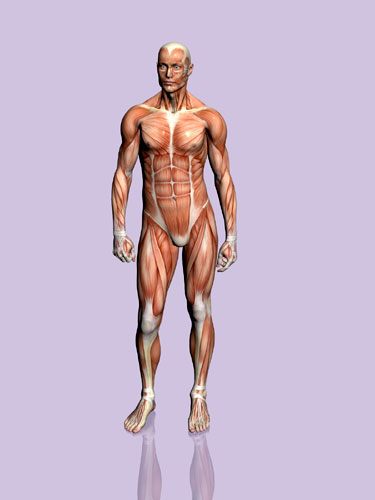 The following are circumstnces in which we have seen positive benefits for the  All of these circumstances are related to free radical damage to which an effective antioxidant—FCA was used to minimize the damage done by free radical activity.Lung cancer :  			a.  48 of 56 users were cured.						B.  3 of 56 users had a 50% improvement.						C.  3 of 56 users had a lesser than 50% improvement.MyomA OF UTERUS:   		A.  98 OF 102 USERS WERE CURED.						B.  4 OF 102 USERS HAD A LESSER THAN 20% IMPROVEMENT.LYMPHngioma-NECK:         A.  9 OF 12 USERS WERE CURED.						B.  3 OF 12 USERS Had a lesser than 50% improvement.Liver cancer:                    A.  17 of 24 users were cured.						B.  5 of 24 users had a 70% improvement.						C. 2 of 24 users had no improvement.Uterine cancer:	        A.  22 of 28 users were cured.						B.  6 of 28 users had a 30% improvement.Carcinoma of gall		a.  3 of 3 users were cured. bladder:							pancreatic cancer:	a.  3 of 4 users were cured.						B.  1 of 4 users had a 50% improvement.Brain tumor:			a.  6 of 7 users were cured.Myocardial infarction:a.  3 of 3 users were cured.Carcinoma of esophagus:				a.  9 of 11 users were cured.						B.  1 of 11 users had a 40% improvement.						C.  1 of 11 users had no improvement.Diabetes:				a.  63 of 69 users were cured.						B.  4 of 69 users had no improvement.
The following are several individual situations in which the antioxidant—FCA, has proven beneficial  to wellness concerns at hand.1.  Male, 50 years of age, consuming 15 antioxidant fca capsules per day.Condition involved lymphangioma of the neck.Size of condition was 100mm.After 3 months the sizing reduced from 100mm to 10mm and after 5months a size of 0mm.2.  male, 62 years of age, consuming 15 antioxidant fca capsules per day.Condition involved cancer of the left lung.3/5 of the left lung was cancerous.After 1 month, the area reduced to 1/3 with the balance of the condition at a near zero at 5 months.3.  Male, 70 years of age, consuming 9 antioxidant fca capsules per day.Condition involved liver cancer.Size of the condition was 70MM.After 4 months the area reduced to near zero.4.  female, 47 years of age, consuming 9 antioxidant fca capsules per day.Condition involved uterine cancer.Size of condition was 40x30mm, using antitumor medication with alopecia as its side effect.The individual suffers from food allergy including reactions to peach and crB MEAT.
AFTER 3 MONTHS THE AREA REDUCED TO 10MMX10MM WHILE RECOVERING FROM HER ALLERGY AND ALOPECIA.
5.  Female, 80 years of age, consuming 9 antioxidant fca capsules per day.Condition involved carcinoma of the gall bladder.Doctor’s diagnosis was of death in 30 days.Individual left the hospital after 30 days and was deemed free of her condition after two years.6.  male, 45 years of age, initially consuming 21 antioxidant FCA capsules per day and later reduced to 9 antioxidant fca capsules per day.Condition involved pancreatic cancer.Doctor’s diagnosis was of death in 30 days and was under anti-tumor medication.The individual was provided with 21 antioxidant fca capsules per day after entering the hospital. After one month, the size of the cancer was reduced by 50%. After four months he was deemed free of his condition.  After the condition was deemed cleared, and after four months, he continued to consume 9 antioxidants per day for 18 months.7.  Male 65 years of age, consuming 9 antioxidant fca capsules per day.Condition involved brain tumor.Individual had been operated on to remove the brain tumor but a portion of it was not removable.Doctor’s diagnosis was that of a possible reoccurrence and a potential of death.The indidivual was provided with 9 antioxidant fca capsules pere day after leaving the hospital.After one month, the size of the remaining tumor was reduced by 1/3 and after five months at 0%.To date, five years hence, the tujor has not returned.8.  Female, 35 years of age, consuming 15 antioxidant fca capsules per day.Condition involved myoma of the uterus.Size of the condition was 140mm by ultrasonic measurement.After 2 months, ½ of the condition was gone and after 4 months it was at 0%.
References to the benefits of dietary supplementssignificant health care cost savings attainable through the use of dietary supplementsfrost and Sullivan: targeted intake of dietary supplements substantially reduces the risk of disease-related events and associated hospitalization costspress release: frost and Sullivan—Tuesday, 24 September 2013  7:52AM edtmountain view, calif., sept. 24, 2013 /prnewswire/ --  The current U.S. care system does not place a stron emphasis on preventive medicine.  Approximately 75 percent of total health care expenses are on preventable diseases, while only 3 percent is invested in disease prevention programs.  Although the cost-effectiveness of prevention is still under debate, its role as a component in overall health and sellness is gaining traction.  Certain dietary supplements have been scientifically shown to help reduce the risk of costly disease events among high-risk population groups, presenting a smart option to prevent hospitalization costs to the already struggling u.s. health care system.Frost & Sullivan’s recent economic analysis, smart prevention –health care cost savings resulting from the targeted use of dietary supplements, assesses the link between the use of dietary supplements at preventive levels and potential health care cost savings.  The research confirms that notable cost savings can be realized through the targeted use of scientifically substantiated dietary supplements regimens among high-risk individuals, such as omega-3, B vitamins, phyststerois or psyllium dietary fiber for coronary heart disaease (CHD), chromium picolinate for diabetes-attributed chd, lutein and zeaxanthin for age-related eye disease (ARED), and calcium and vitamin D or magnesium for osteoporosis.(continued on next page)
For instance, by targeting all U.S. adults over the age of 55with diagnosed CHD, the study found that after using omega-3 dietary supplements at preventive intake levels can potentially yield $484.6 million in ne cost savings per year from 2013 to 2020.  lutein and zeaxanthin dietary supplement regimen at preventive intake levels.  Moreover, more than $1.52 billion in health care cost savings per year would be achieved from 2013 to 2020 if all women over the age of 55 with osteoporosis were to use calcium and vitamin d at preventive intake levels.“Preventable disease re one of the greatest contributors to health care costs and is a growing financial burden.”, said frost & Sullivan global program director for the chemicals, materials and food practice, Christopher shanahan.  “Knowing that certain dietary supplements have demonstrated health benefits, it follows by reason that their use can certainly help reduce this burden”.“The results from this analysis are a real game changer,” observed shanahan.  “Now, there is a clear evidence that the use of dietary supplements can not only improve one’s health, but can help reduce health care costs.”end of article
More governments around the world are moving to accept natural medicine.  Could this be the beginning of a healthy future?Monday, May 16, 2016 by: L.J.Devon, Staff writer(NaturalNews) in Switzerland, health insurance plans are on the cusp of covering homeopathy, herbal medicine, acupuncture, holistic care and traditional Chinese medicine.  In 2009, two-thirds of the swiss spoke out in favor of incorporating these important and long suppressed healthcare strategies into their healthcare system.  By may, 2017 all these great healthcare methods will be included in Switzerland’s constitutional list of paid health services.Will health insurance plans around the world begin competing to incorporate holistic healthcare strategies?Health insurance plans have long been used to cover the costs of only interventions and xrugs, encouraging system dependency.  If more of these paYment plans started covering preentative medicine and holistic approaches, pharmaceutical drug use and medical INTERVENTIONS WOULD BE DRASTICALLY REDUCED, THUS LOWERING THE COST OF HEALTHCARE  FOR ALL.  COULD SWITZERLAND’S POWERFUL CHANGE IN HEALTH INSURANCE COVERAGE BE THE BEGINNING OF A HEALTHY FUTURE FOR MILLIONS?
(continued on next page)
FOR FAR TOO LONG, PEOPLE HAVE BEEN LEFT IN THE DARK ABOUT THE ARRAY OF HEALING MOLECULES IN PLANT-BASED EXTRACTS.  THE ONLY “MEDECINES” THAT GET STUDIED AND LEGITIMIZED AS “SCIENTIFIC”, ARE THE SYNTHETIC CREATIONS OF DRUG INVENTORS.  Even though these synthetic arrangements don’t work in harmony with the body’s natural systems, they are perpetually pumped out and capitalized on. If patients were treated as individuals and healthcare providers approached each situation holistically, then perhaps patient health could be restored as a whole.  By understanding nutrition utilization and putting it to work in an individual’s body.  Healthcare professionals could prevent the use of high cost interventions that don’t always work for cancer and other diseases.  By understanding the signs of nutritional imbalances, healthcare systems could respond by helping patients incorporate the right whole foods into their diets instead of prescribing them pills to suppress the body’s natural communication.What if health insurance plans started covering gym memberships, encouraging PEOPLE TO TAKE ACTION TO ACTIVATE THEIR BODIES’ LYMPH SYSTEMS, AN IMPORTANT PART OF MAINTAINING IMMUNITY TO DISEASE?WILL THE INCLUSION OF CANNABIDIOLS IN MEDICINE OPEN UP SCIENTIFIC STUDY ON NATURE’S VAST ARRAY OF PLANT MOLECULES? (CONTINUED ON NEXT PAGE)
WHAT IF THE GOVERNMENT RECOGNIZED THE THERAPEUTIC ANTI-INFLAMMATORY BENEFIT OF CURCUMINOIDS IN TUMERIC ROOT, THE ANTIOXIDANT QUALITIES OF CATECHINS IN COCOA AND GREEN TTEA, OR THE LIVER PROTECTIVE GLYCYRRHIZIN IN LICORICE ROOT?  Real medicine is synthesized cirectly by nature and works in harmony with the body.Healing and healthcare is everywhere, whether in the form of polyacetylene, an electrically conductive, anti-fungal property of burdock root, oer in the pain-relieving and nervous system-restoring cannabidiols in hemp.  Pharmaceutical drugs today have vicious side effects, but nature’s foods, like blackberries, billberries and olives contain powerful properties like quercetin, which relax the vascular system, calming the heart.  The question we should all be asking is: “Where has real science education gone?”In Brazil, the government is making huge strides, approving use of medical marijuana, Inc’s real scientific hemp oil to treat epilepsy, Parkinson’s disease and chronic pain.  stuART W. TITUS PH.D. AND CHIEF EXECUTIVE OFFICER OF MEDICAL MARIJUANA INC SAYS, “BRAZIL IS A SHINING EXAMPLE OF HOW A NATIONAL GOVERNMENT HAS RESPONDED TO HUMANITARIAN INTERESTS AND HAS SWIFTLY AND DILIGENTLY PASSED FAVORABLE LEGISLATION ON BEHALF OF THE HEALTH AND WELL-BEING OF ITS PEOPLE – CHILDREN IN PARTICULAR.WILL OTHER COUNTRIES FOLLOW SUIT?  The united states, which touts its system as the most scientifically advanced, is far behind in terms of incorporating nature’s vast medicine palette.  In America in particular, antibiotic overuse is causing the evolution of superbugs that are both deadly and hard to eradicate.  What if doctors started working with patients’ natural microbiomes to promote diversity and strength of the good bacteria in their guts?  What if we worked with each individual’s natural chemistry and microbial co-hosts so that the body could protect itself and more readily adapt to its environment?With healthcare systems bent and broken and doing more harm than good, there’s only room for improvement, a need to bring a holistic approach and a model of compassionate, individualized care back to th forefront. As cannabidiols become accepted in brazil to treat life-altering conditions, there can only be an increased awakening to the healing benefits of plant-based molecules.(end of article)